TURNIEJ BUDOWLANY „ZŁOTA KIELNIA”EDYCJA LIII (53)FINAŁ CENTRALNYRELACJA   Z   GALI
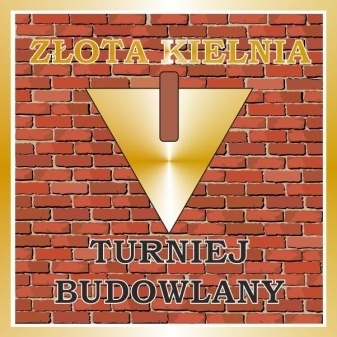 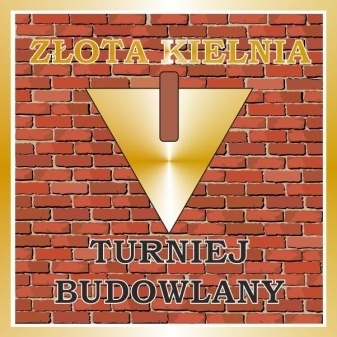 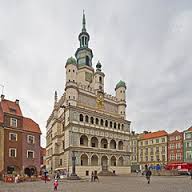 Poznań, 14 lutego 2025
Powitanie uczestników przez p. Arkadiusza Dratwę, Dyrektora Zespołu Szkół Budowlanych w Poznaniu
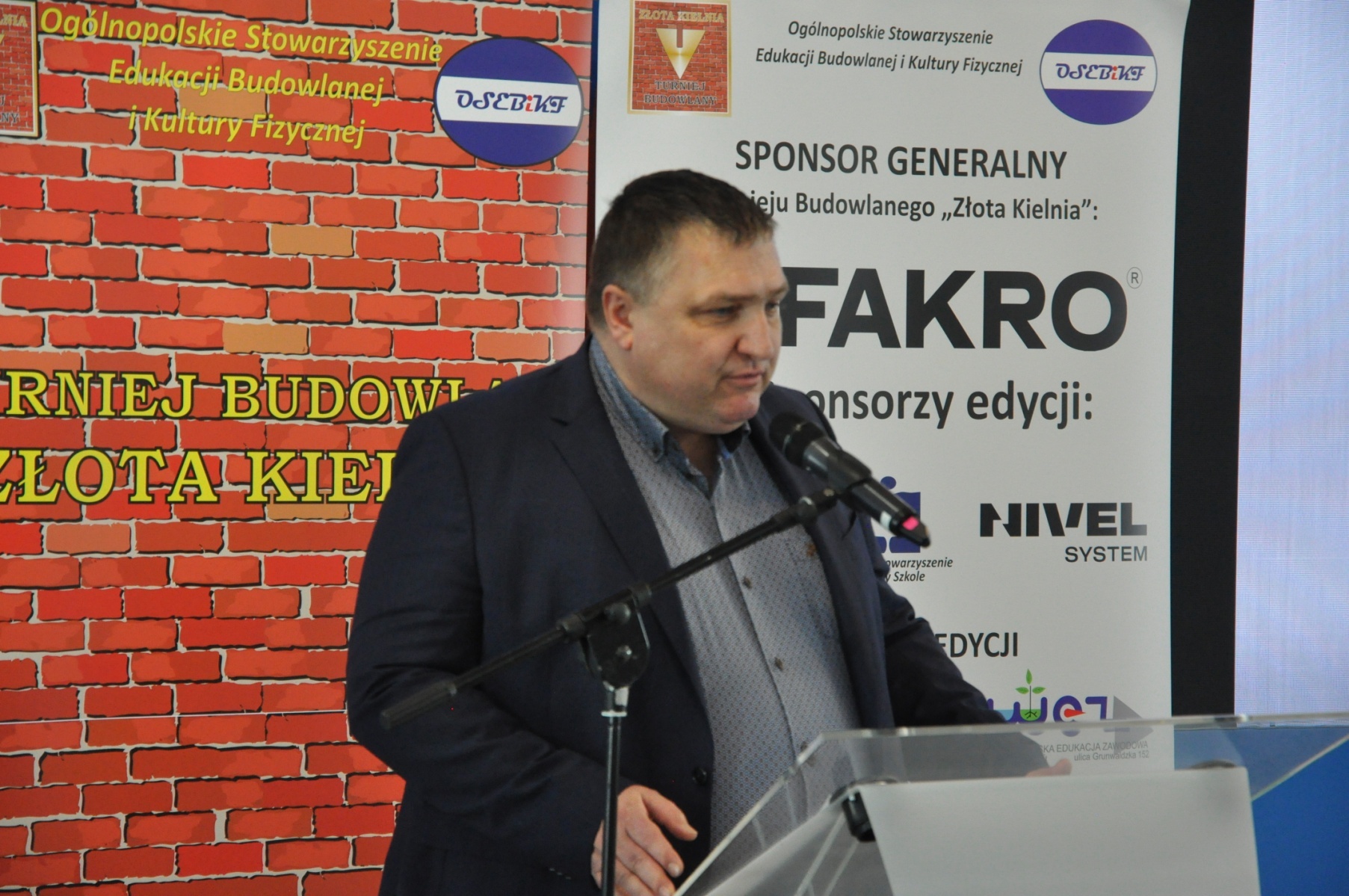 Zaproszeni goście, organizatorzy, uczestnicy Turnieju i ich opiekunowie
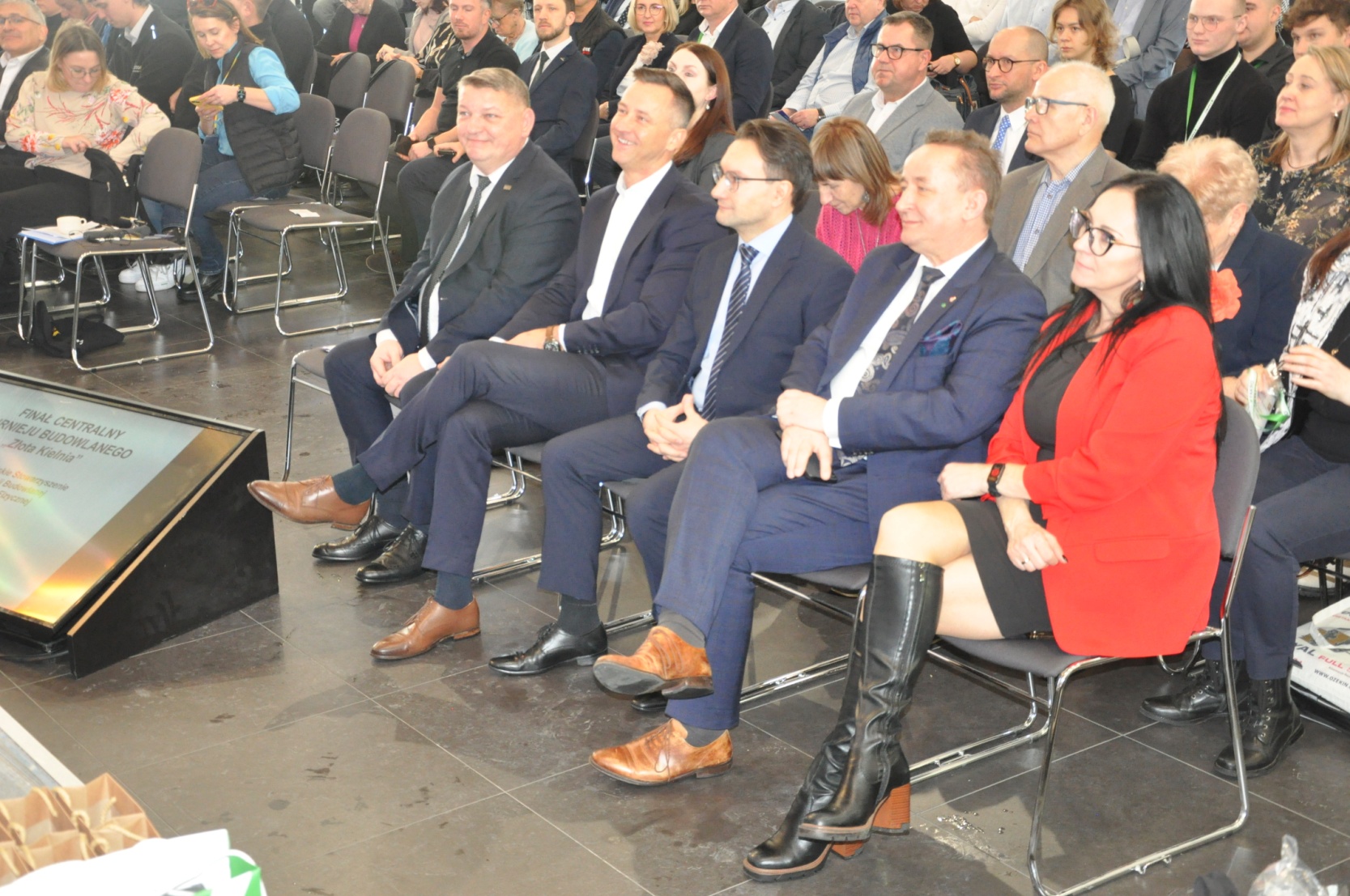 Od lewej: p. Dariusz Muślewski, Dyrektor Grupy Produktów MTB. p. Filip Bittner, Wiceprezes Zarządu Międzynarodowych Targów Poznańskich, p. Tomasz Lewandowski, Wiceminister Rozwoju i Technologii,  p. Jarosław Maciejewski – Wicewojewoda Wielkopolski
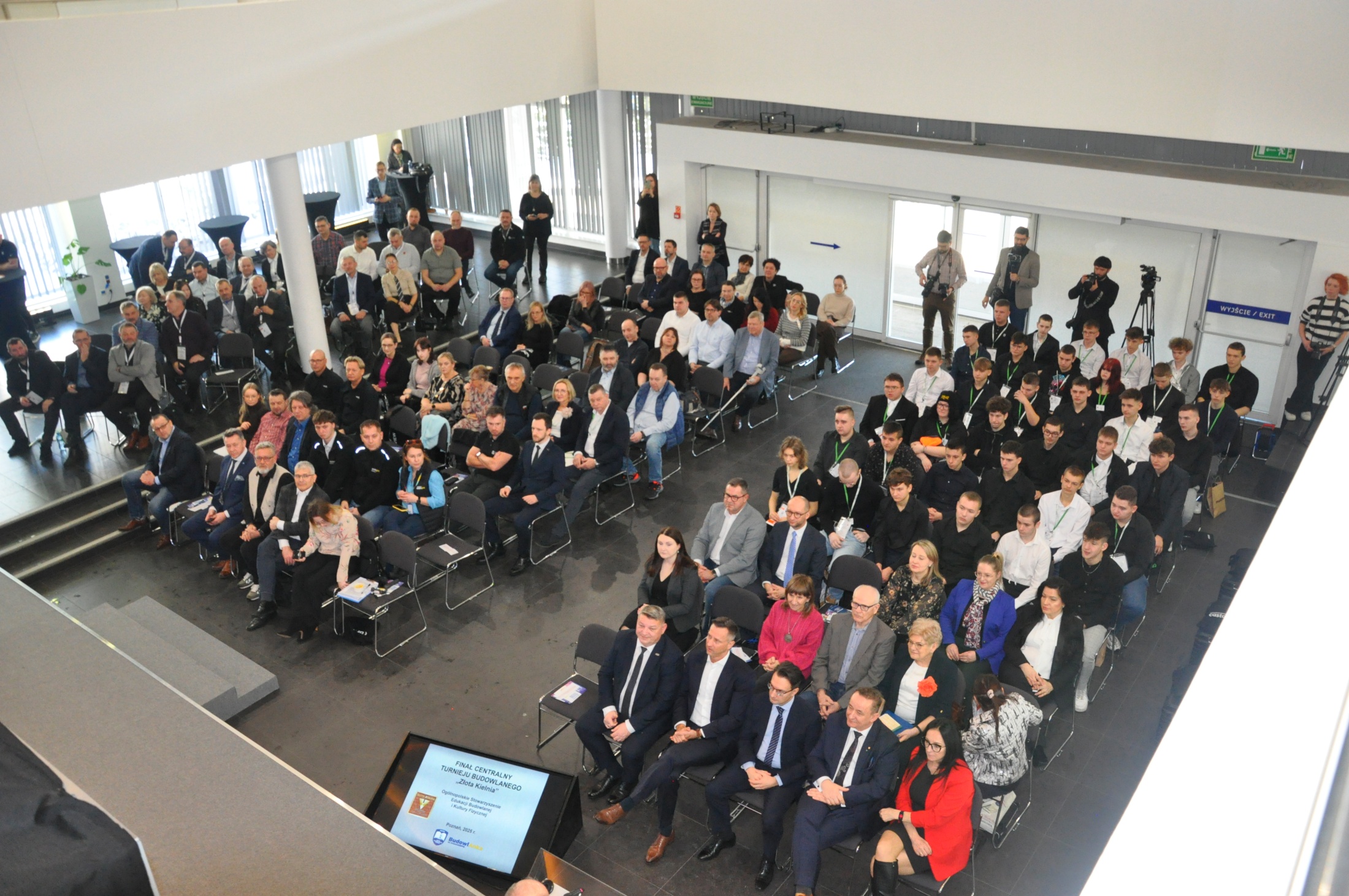 Wystąpienie p. Krzysztofa Maliszewskiego, Prezesa Ogólnopolskiego Stowarzyszenia Edukacji Budowlanej i Kultury Fizycznej w Grudziądzu
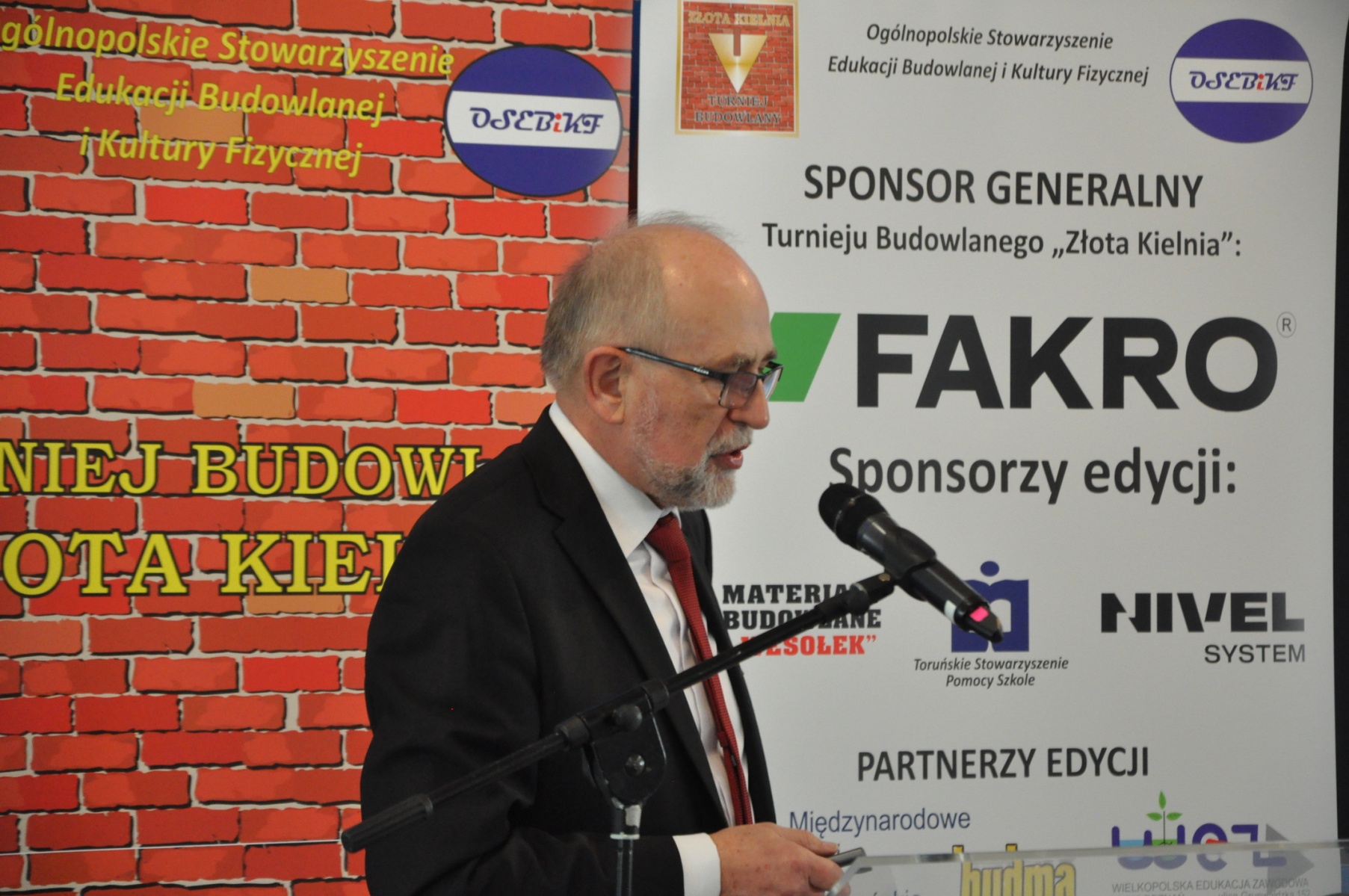 Wystąpienie p. Tomasza Lewandowskiego, Wiceministra Rozwoju i Technologii
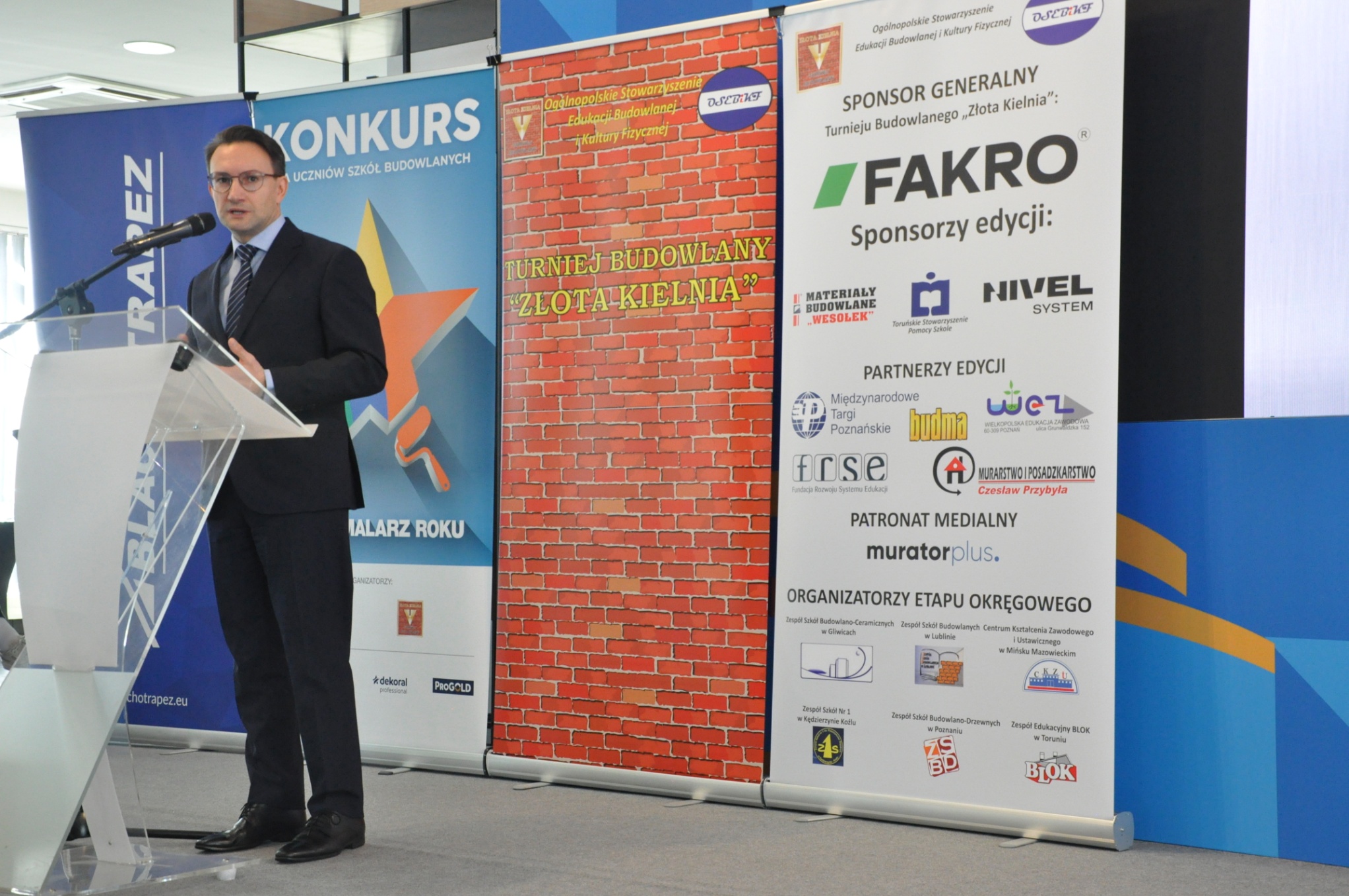 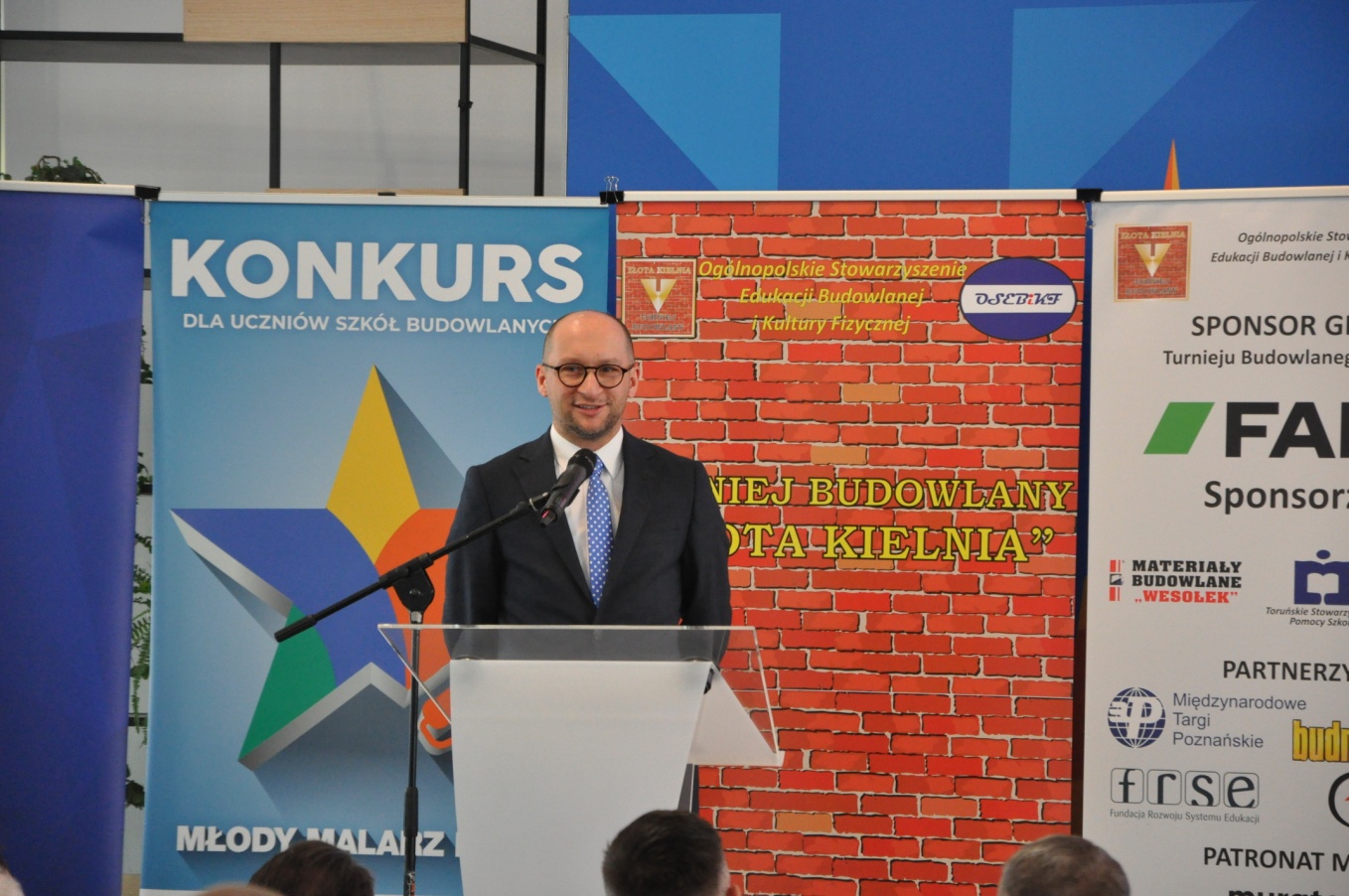 Wystąpienie dr Krzysztofa Drelicha i Konrada Romaniuka z Fundacji Rozwoju Systemu Edukacji
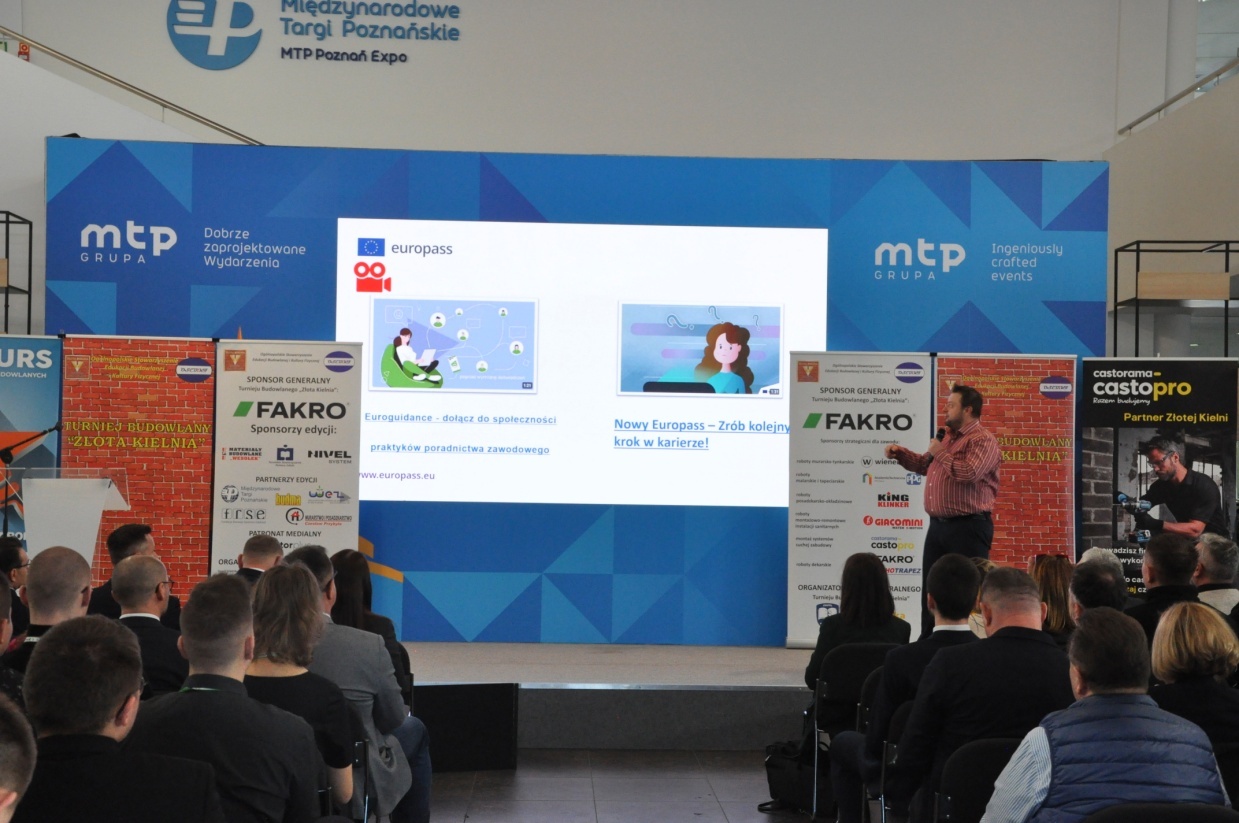 Podziękowania dla gospodarzy Międzynarodowych Targów Poznańskich – p. Filipa Bittnera
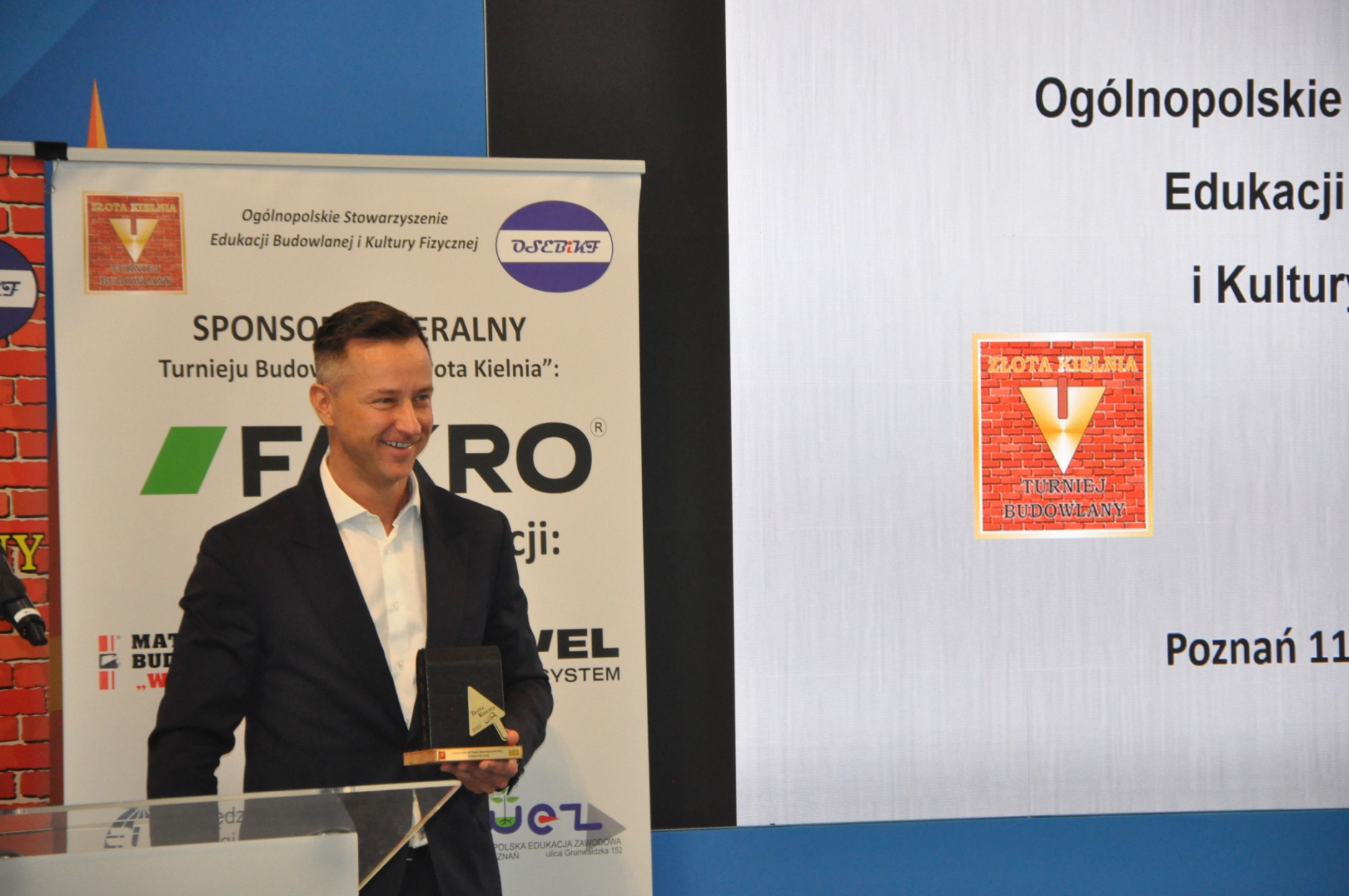 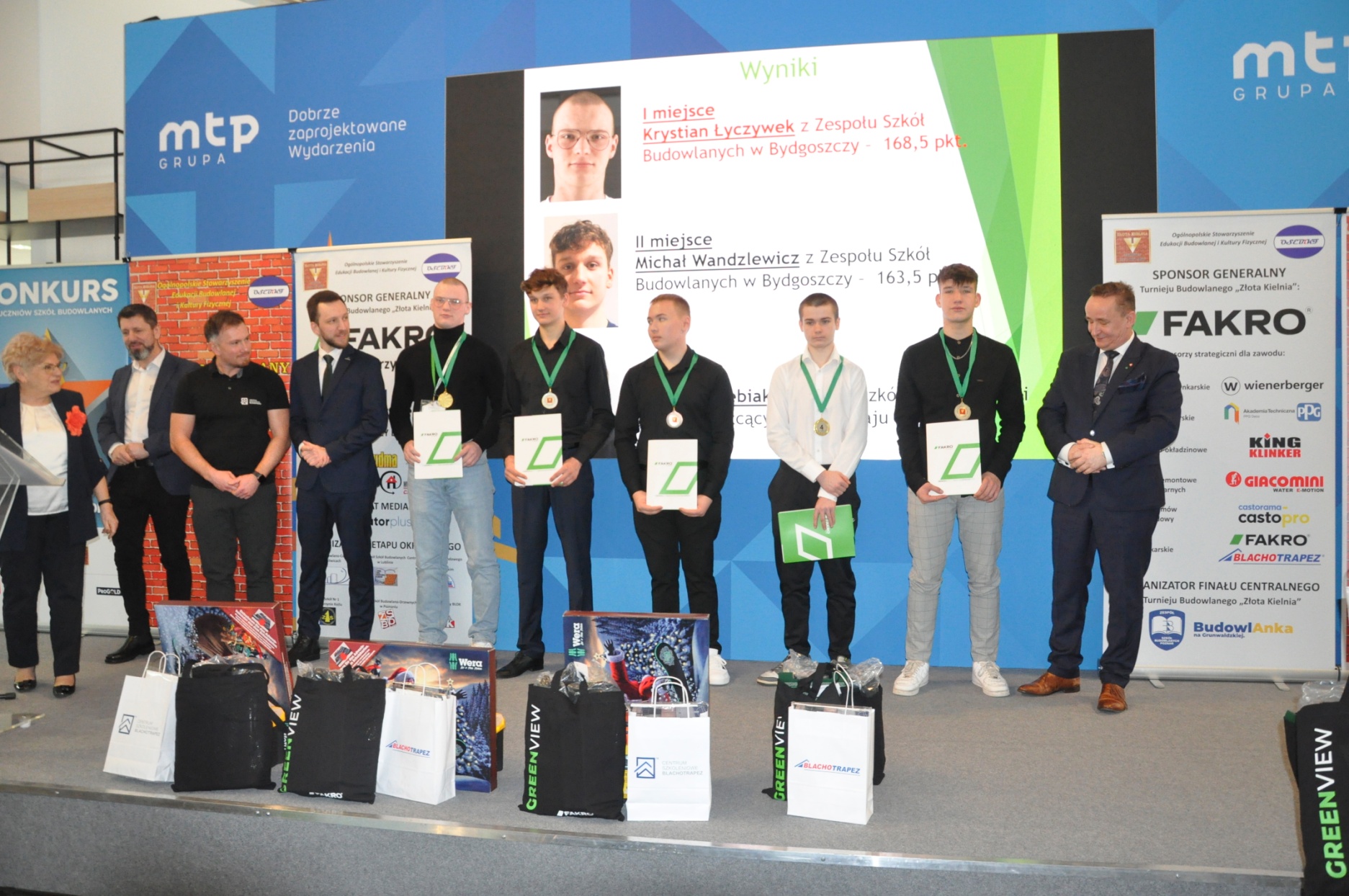 Najlepsi dekarze z przedstawicielami  firmy FAKRO (p. Damian Szuba) i BLACHOTRAPEZ (p. Łukasz Luberda i p. Marcin Dyda), p. Krystyną Karpińską, przewodniczącą Komitetu Głównego Turnieju Budowlanego „Złota Kielnia” oraz p. Jarosławem Maciejewskim, Wicewojewodą Wielkopolskim
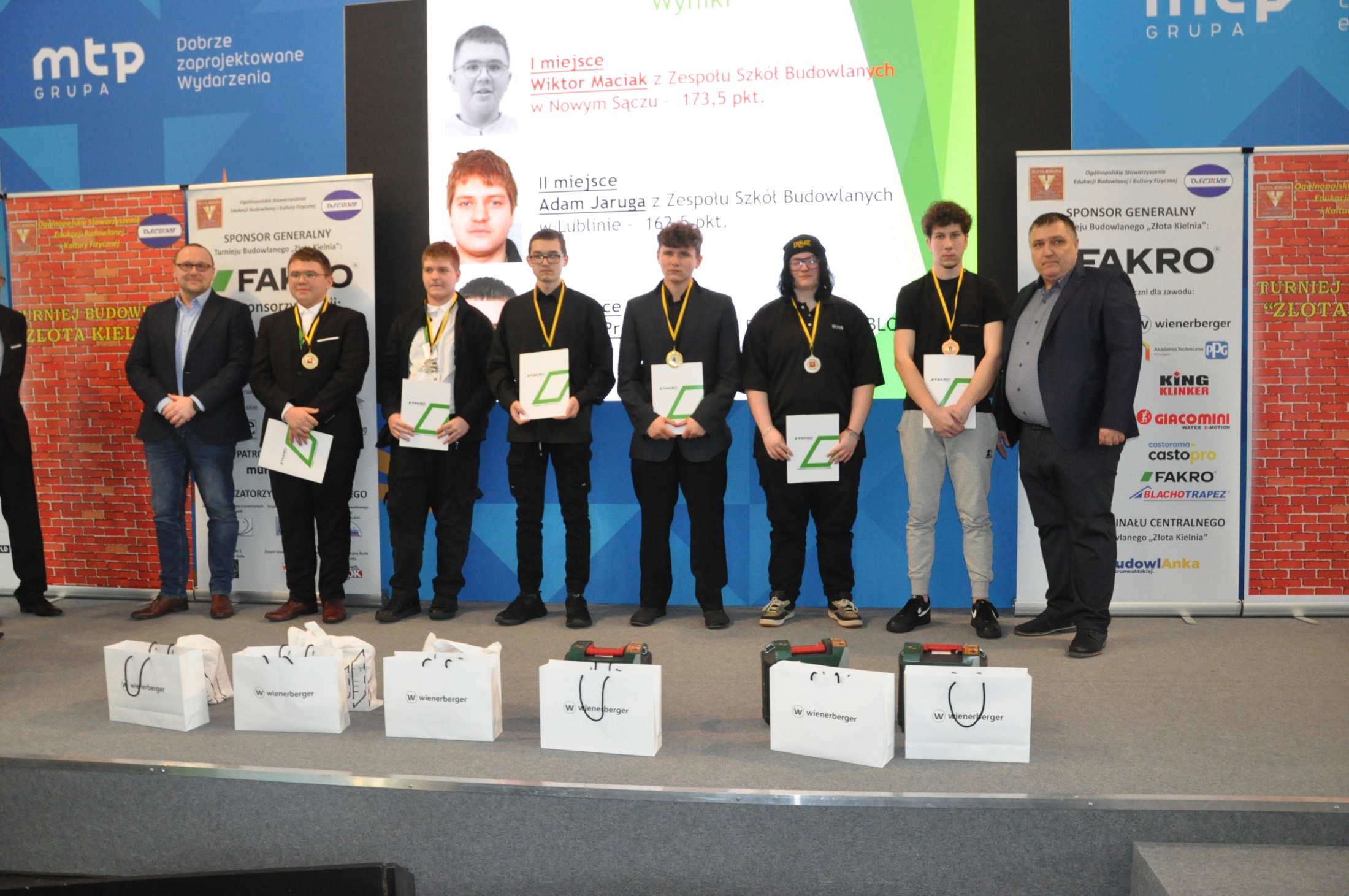 Najlepsi murarze z p. Michałem Kubiakiem, przedstawicielem firmy Wienerberger i p. Arkadiuszem Dratwą, Dyrektorem Zespołu Szkół Budowlanych w Poznaniu
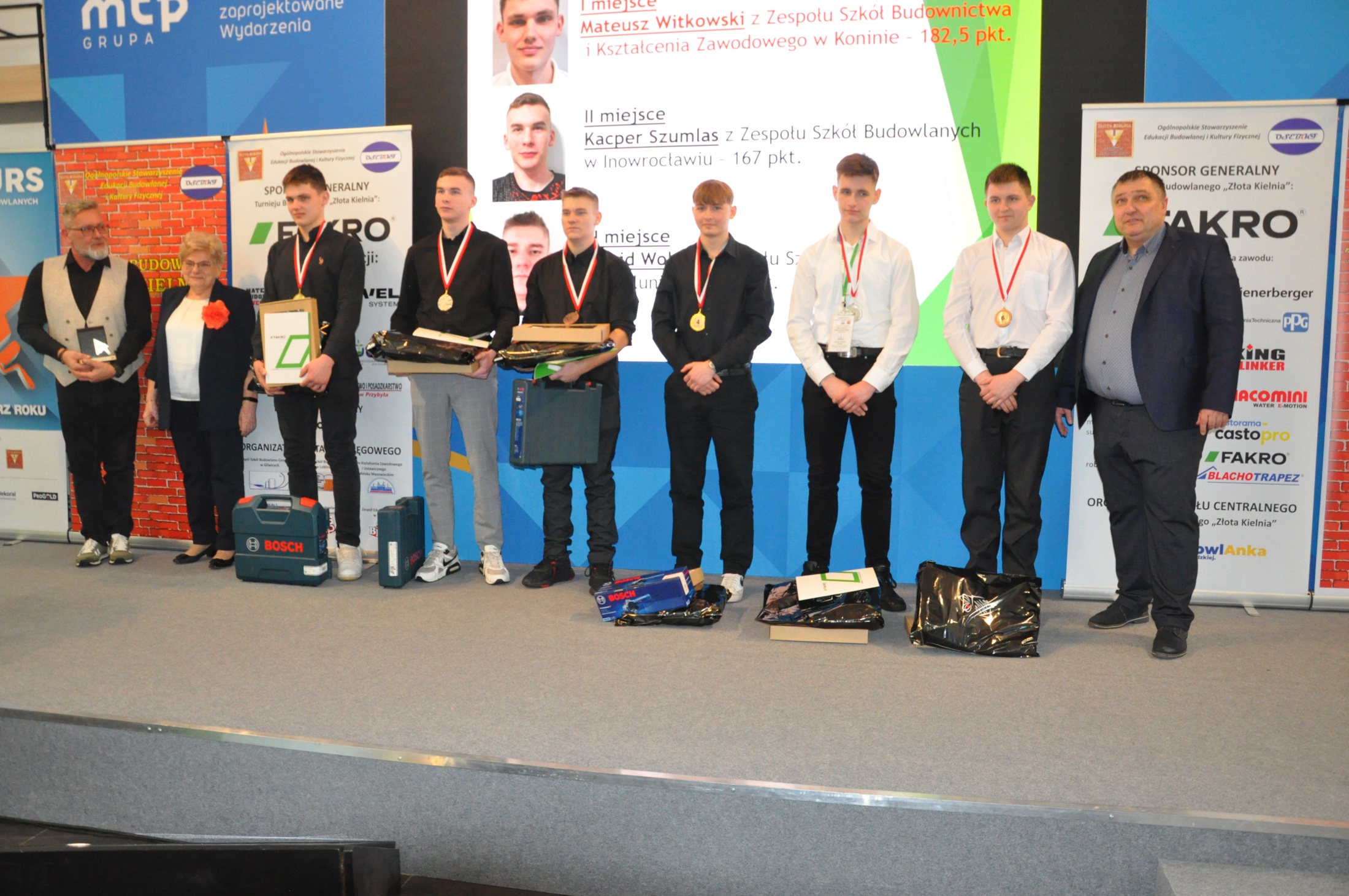 Najlepsi posadzkarze z p. Tomaszem Trzcińskim,  przedstawicielem firmy KING KLINER, p. Krystyną Karpińską, przewodniczącą Komitetu Głównego TB „Złota Kielnia” oraz p. Arkadiuszem Dratwą, Dyrektorem ZSB w Poznaniu
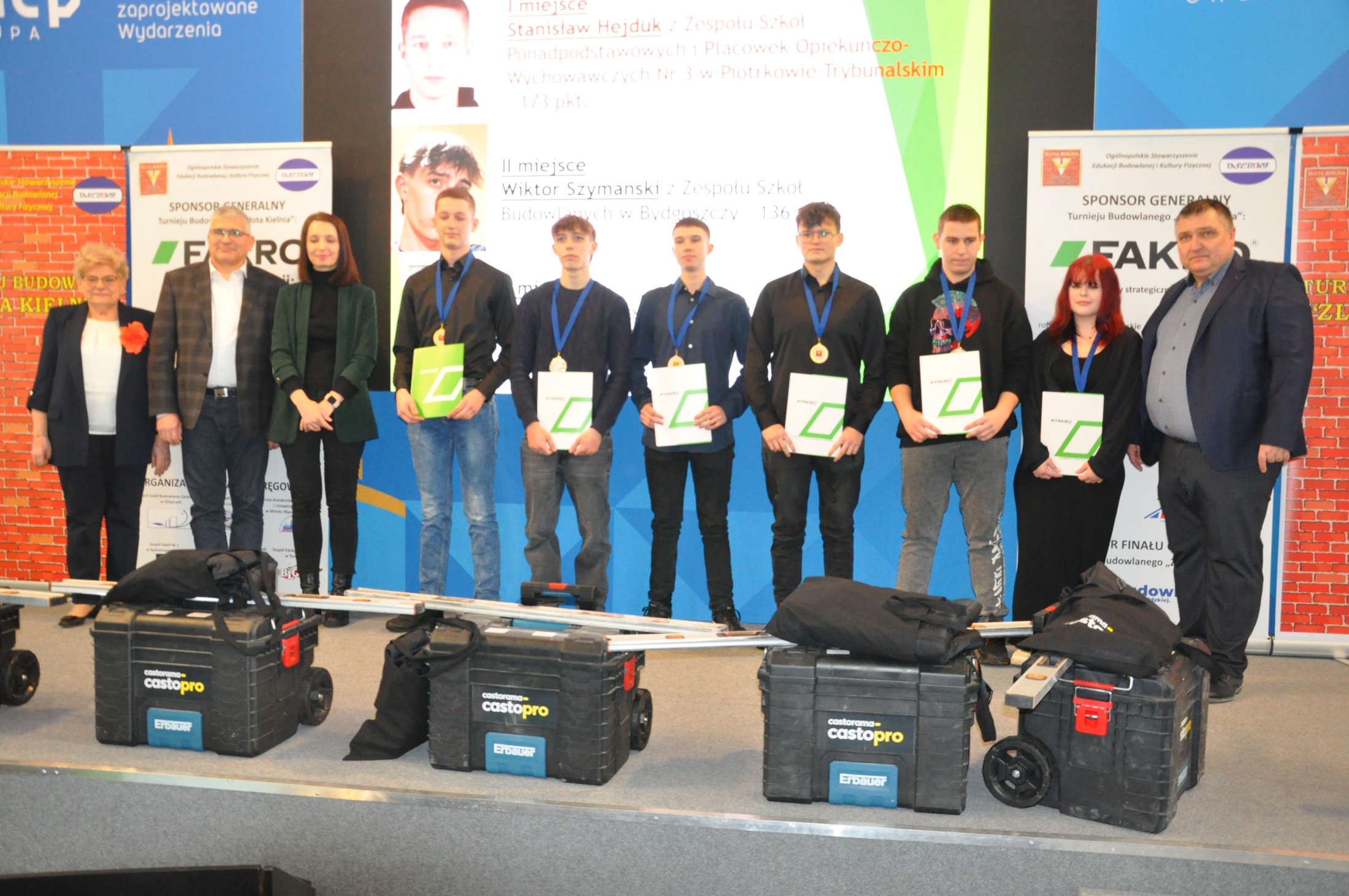 Najlepsi z suchej zabudowy z przedstawicielami firmy Castorama CastroPro (p. Kinga Sowik i p. Joёl Mauriès, Dyrektor ds. Oferty Pro), z p. Krystyną Karpińską, przewodniczącą Komitetu Głównego TB „Złota Kielnia” oraz p. Arkadiuszem Dratwą, Dyrektorem ZSB w Poznaniu.
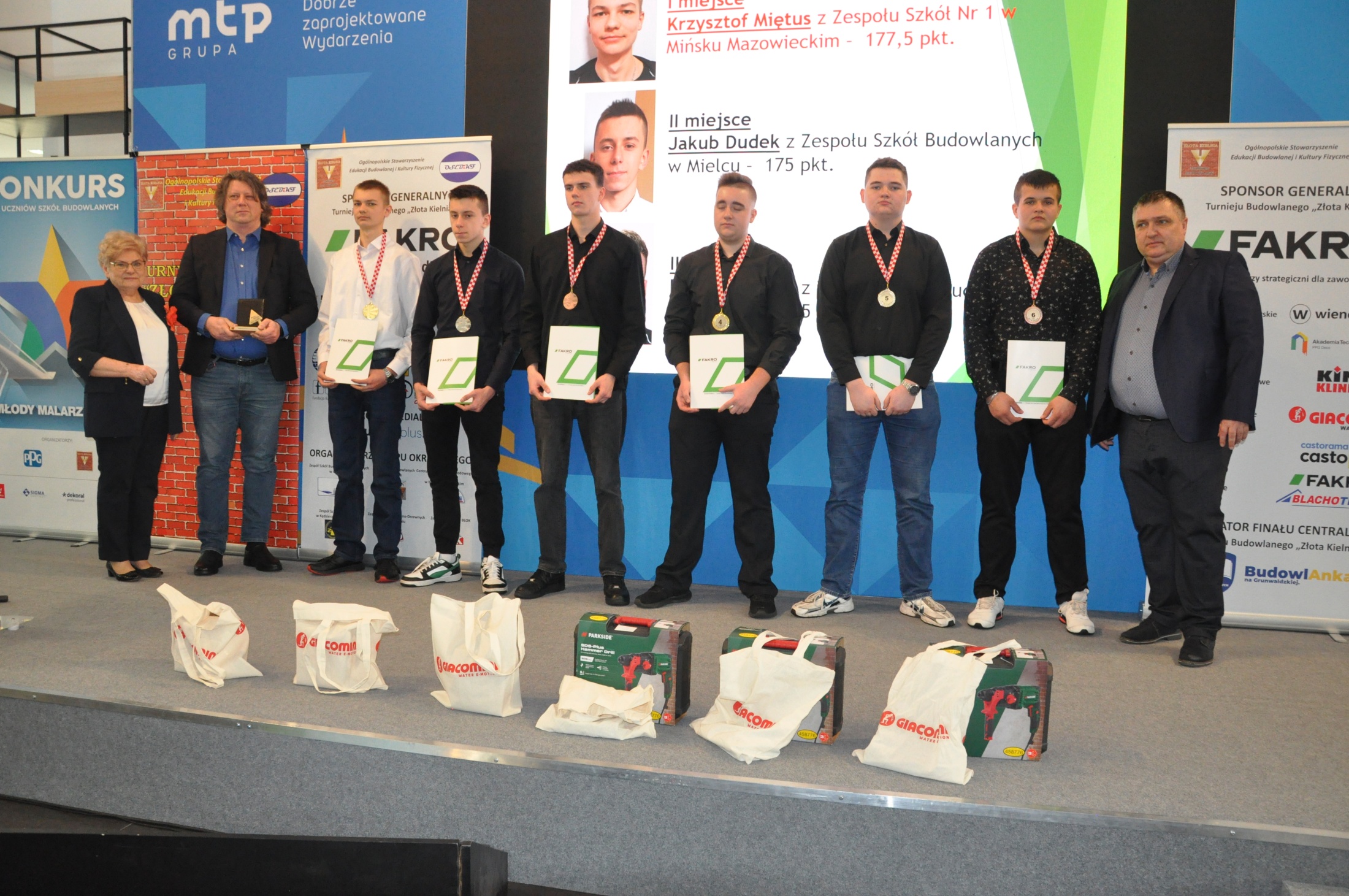 Najlepsi instalatorzy urządzeń sanitarnych z p.  Mikołajem Wołodkiem, przedstawicielem firmy GIACOMINI oraz p. Krystyną Karpińską, przewodniczącą Komitetu Głównego TB „Złota Kielnia” i p. Arkadiuszem Dratwą, Dyrektorem ZSB w Poznaniu.
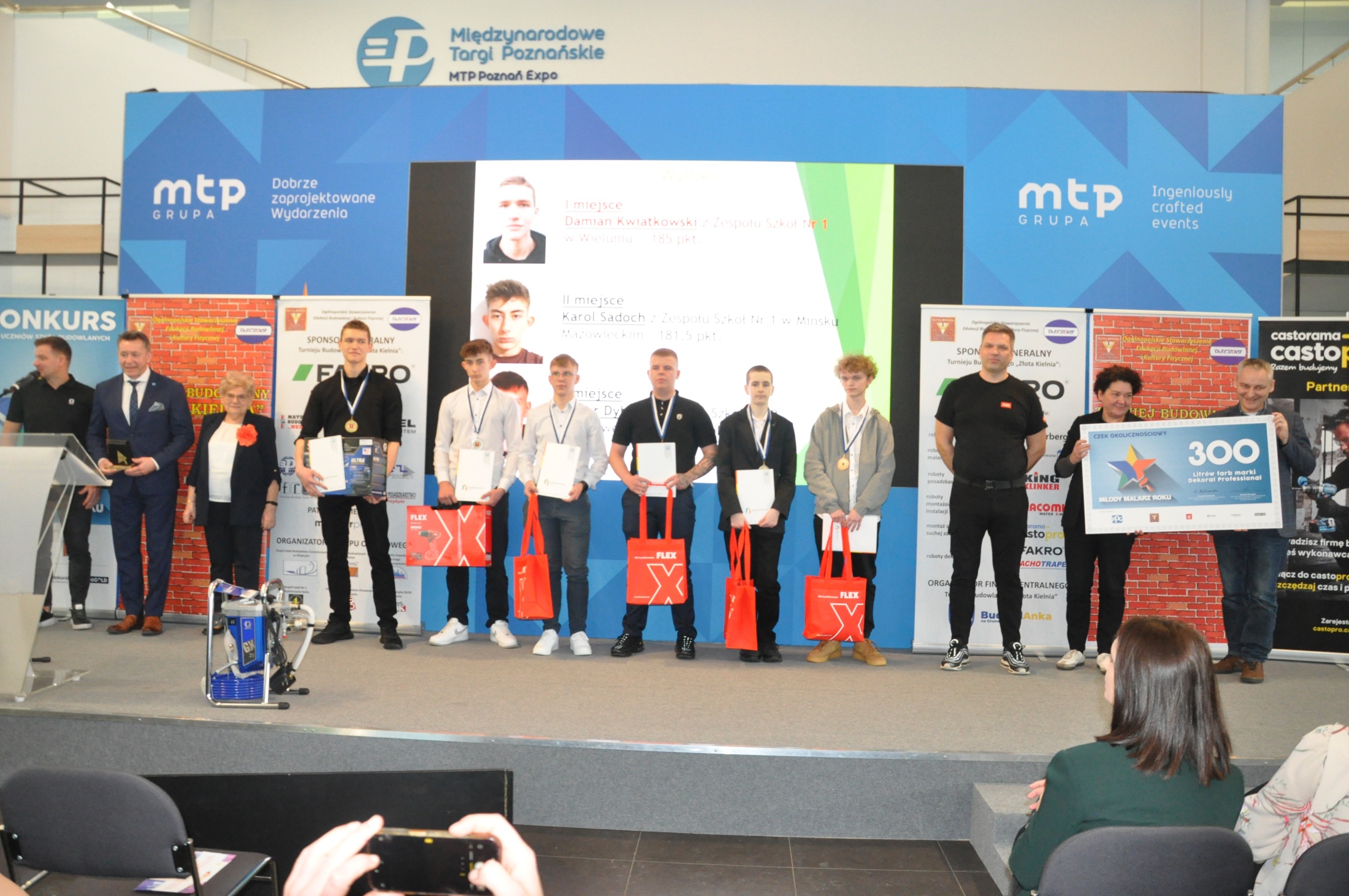 Najlepsi malarze z p. Jarosławem Domowiczem, przedstawicielem Akademii Technicznej PPG DECO i przedstawicielami firmy GRACOwraz z p. Elżbietą Urbańską-Golec, Dyrektorem ZS Nr 1 w Wieluniu, która odebrała nagrodę dla szkoły – 300 litrów farby i maszynę do malowania natryskowego.
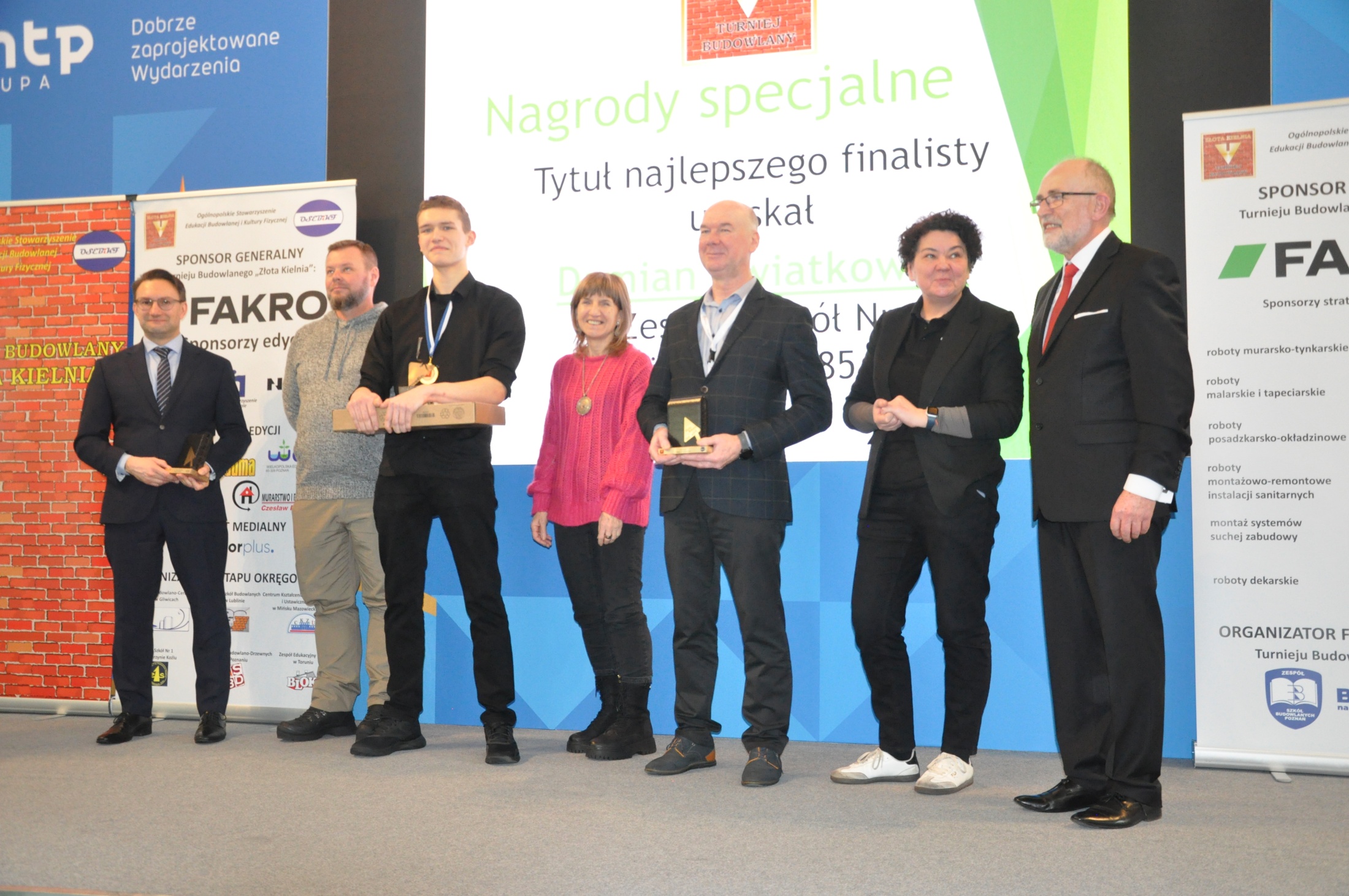 Najlepszy finalista Turnieju Budowlanego  - Damian Kwiatkowski z ZS  Nr 1 w Wieluniu został wyróżniony statuetką Ministerstwa Edukacji, dodatkowym bonem  ufundowanym przez Ministerstwo Rozwoju i Technologii, oraz nagrodą od Toruńskiego Stowarzyszenia Pomocy Szkole (laptop).
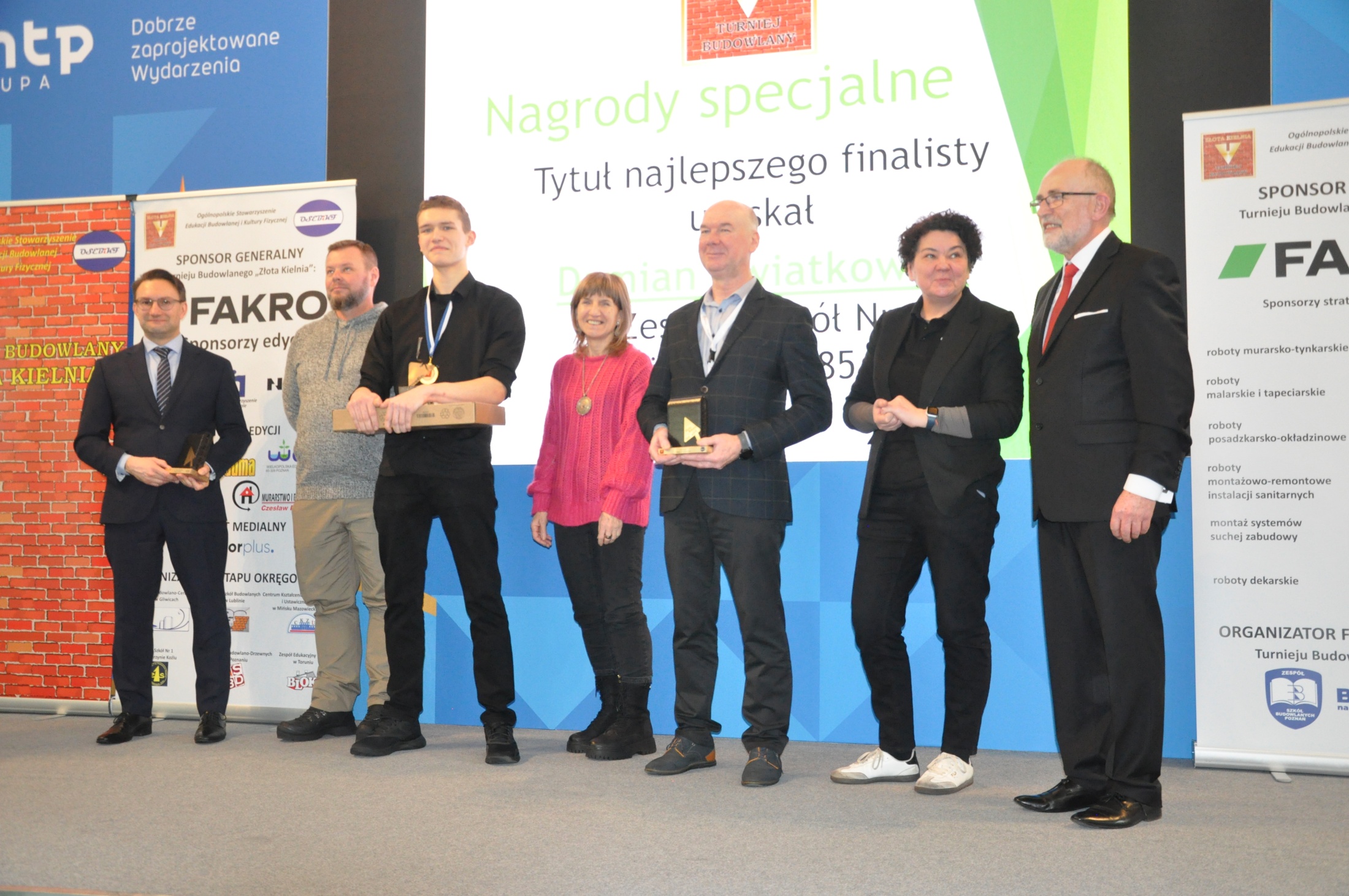 P. Jacek Graczyk z Zespołu Szkół Nr 1 w Wieluniu został wyróżniony statuetką dla mentora najlepszego finalisty.

p. Jacek Graczyk w roku szkolnym 1986/1987  wraz z kolegą zdobyli II miejsce w zawodzie malarz budowlany reprezentując ówczesną Zasadniczą Szkołę Budowlaną Wieluńskiego Przedsiębiorstwa Budowlanego w Wieluniu.
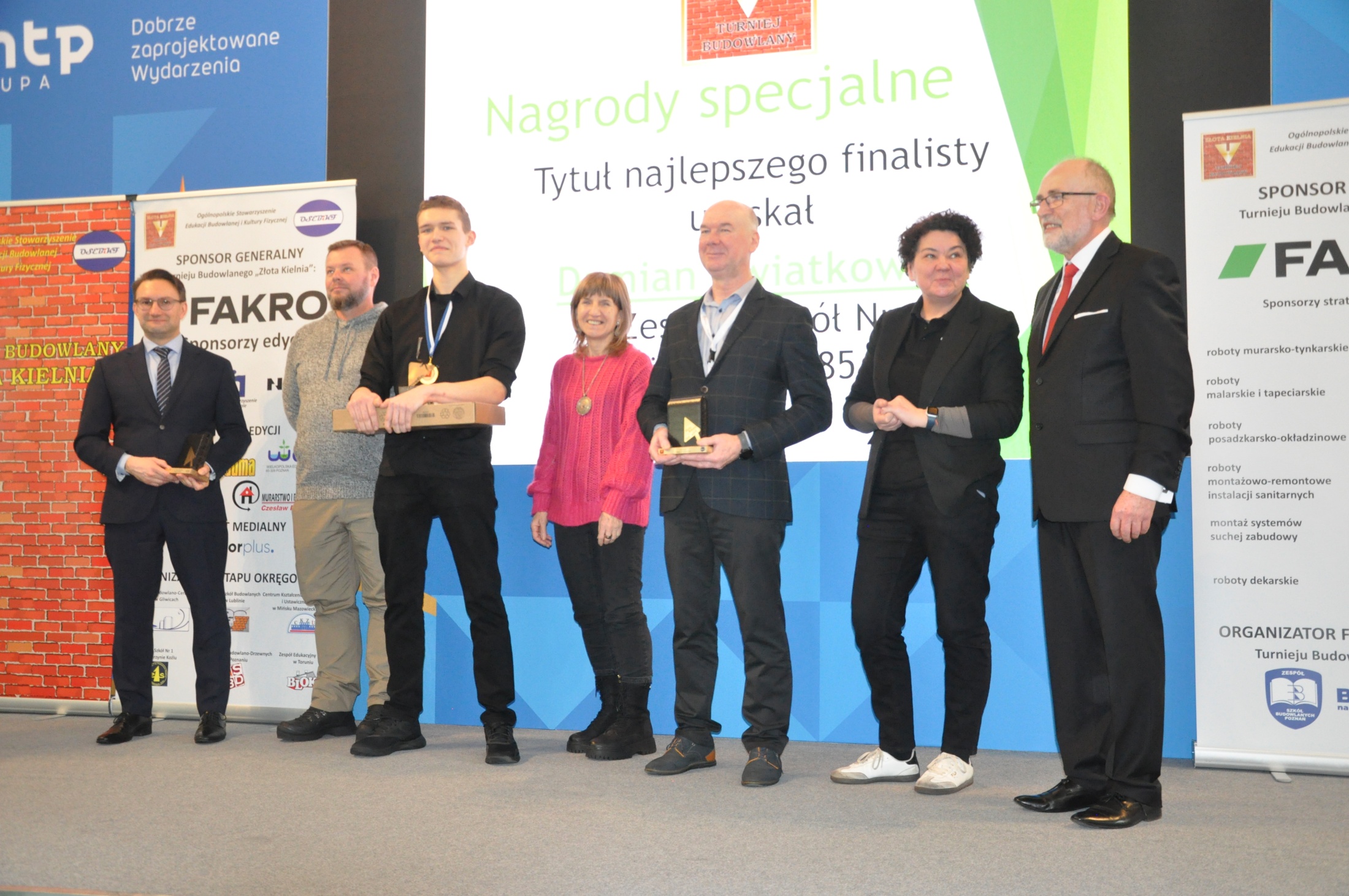 Sztafeta pokoleń
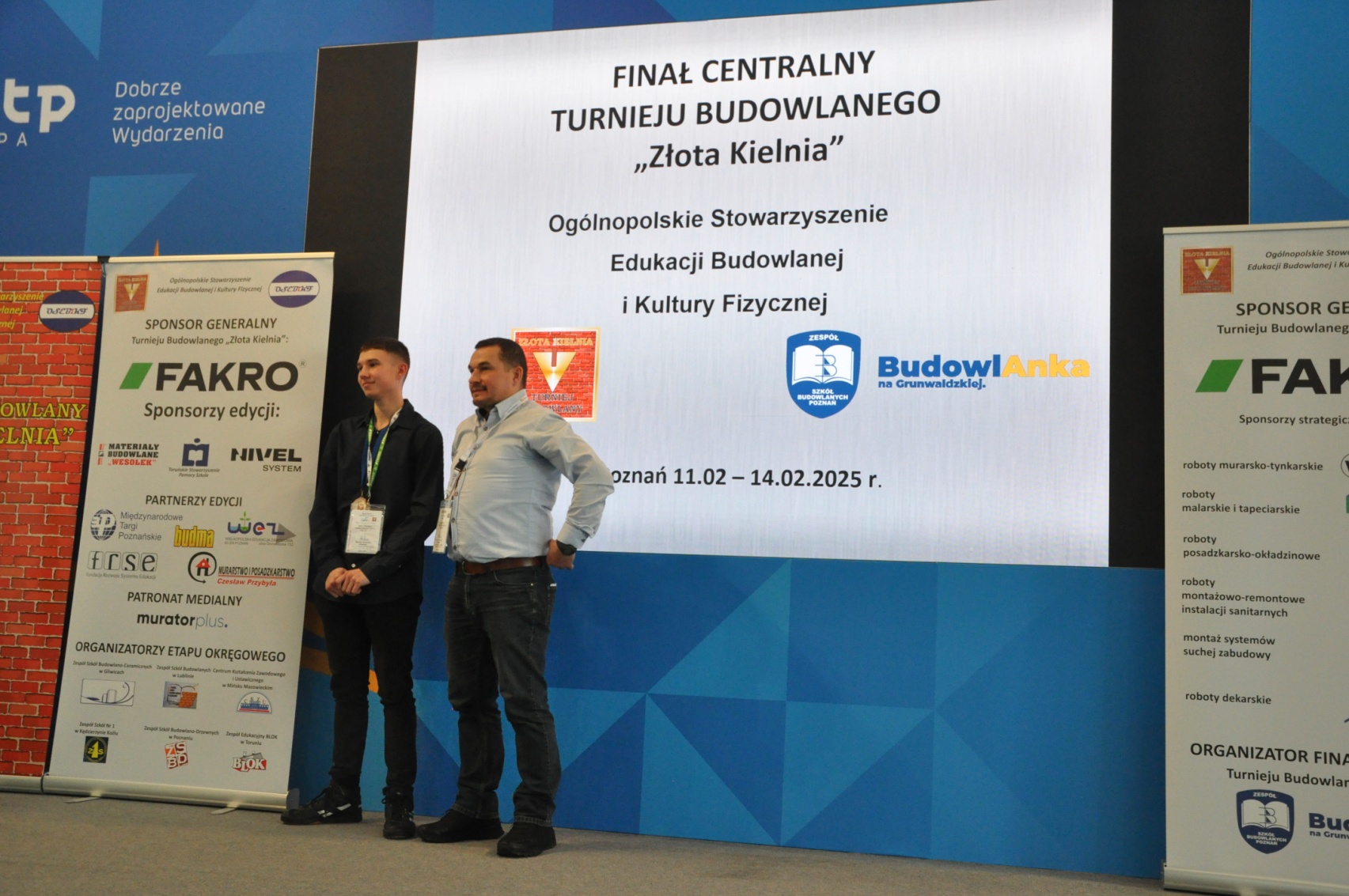 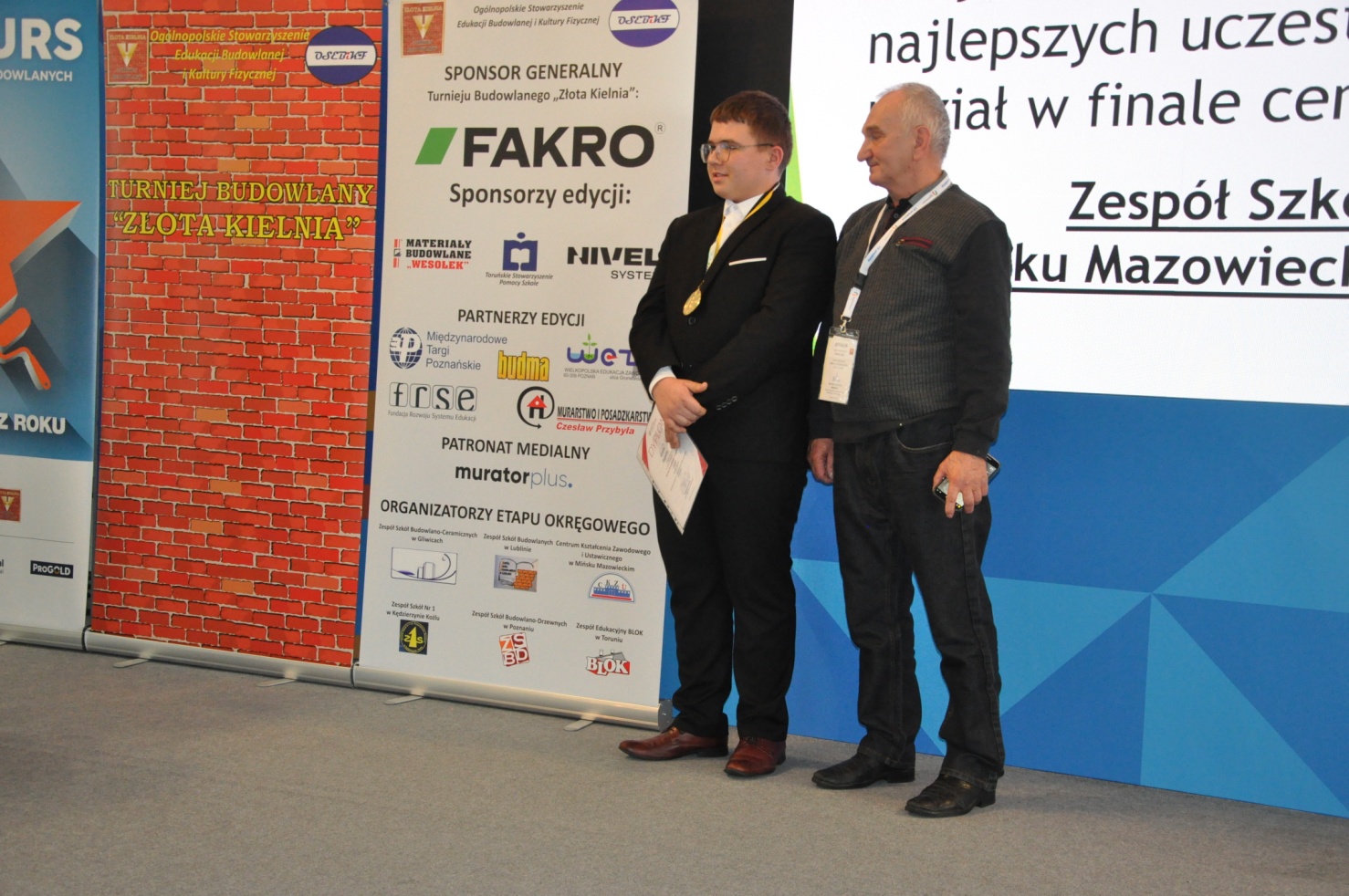 Oliver Buhl (III miejsce w kwalifikacji montaż suchej zabudowy) i tata - p. Andrzej Buhl (uczestnik eliminacji okręgowych w przeszłości).
Wiktor Maciak (I miejsce w zawodzie murarz-tynkarz) i dziadek – p. Stanisłąw Czerpak (uczestnik eliminacji okręgowych w przeszłości).
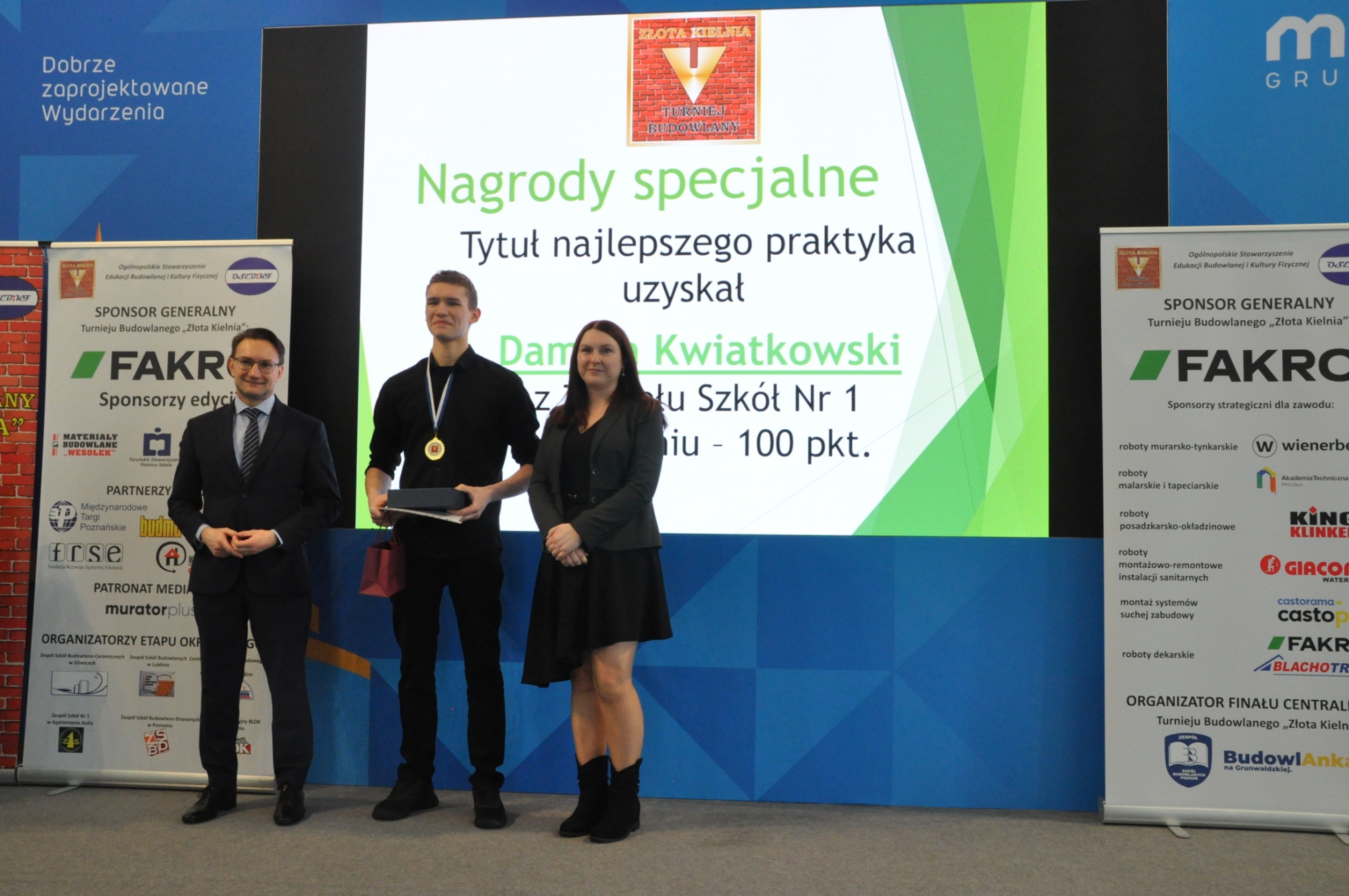 Najlepszy praktyk – Damian Kwiatkowski z ZS Nr 1 w Wieluniuotrzymał nagrodę rzeczową z rąk p. Agnieszki Dmochowskiej z Polskiej Izby Budownictwa oraz  dodatkowy bon  ufundowany przez Ministerstwo Rozwoju i Technologii
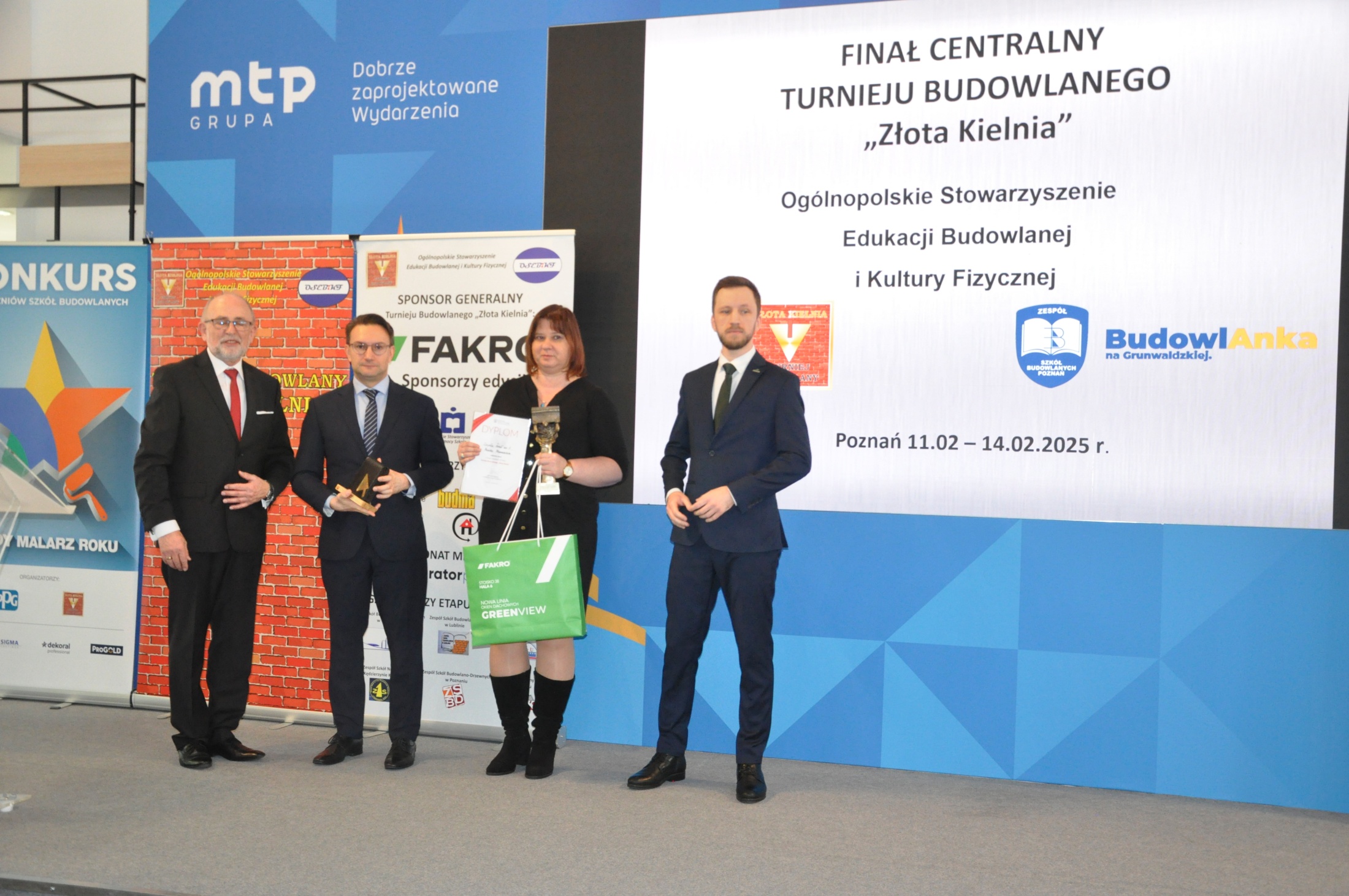 p. Anna Szostak odebrała Puchar z Ministerstwa Rozwoju i Technologii dla najlepszej szkoły finału centralnego - Zespołu Szkół Nr 1 w Mińsku Mazowieckim. Szkoła otrzymała ponadto nagrodę od firmy FAKRO.
Podziękowania dla jurorów
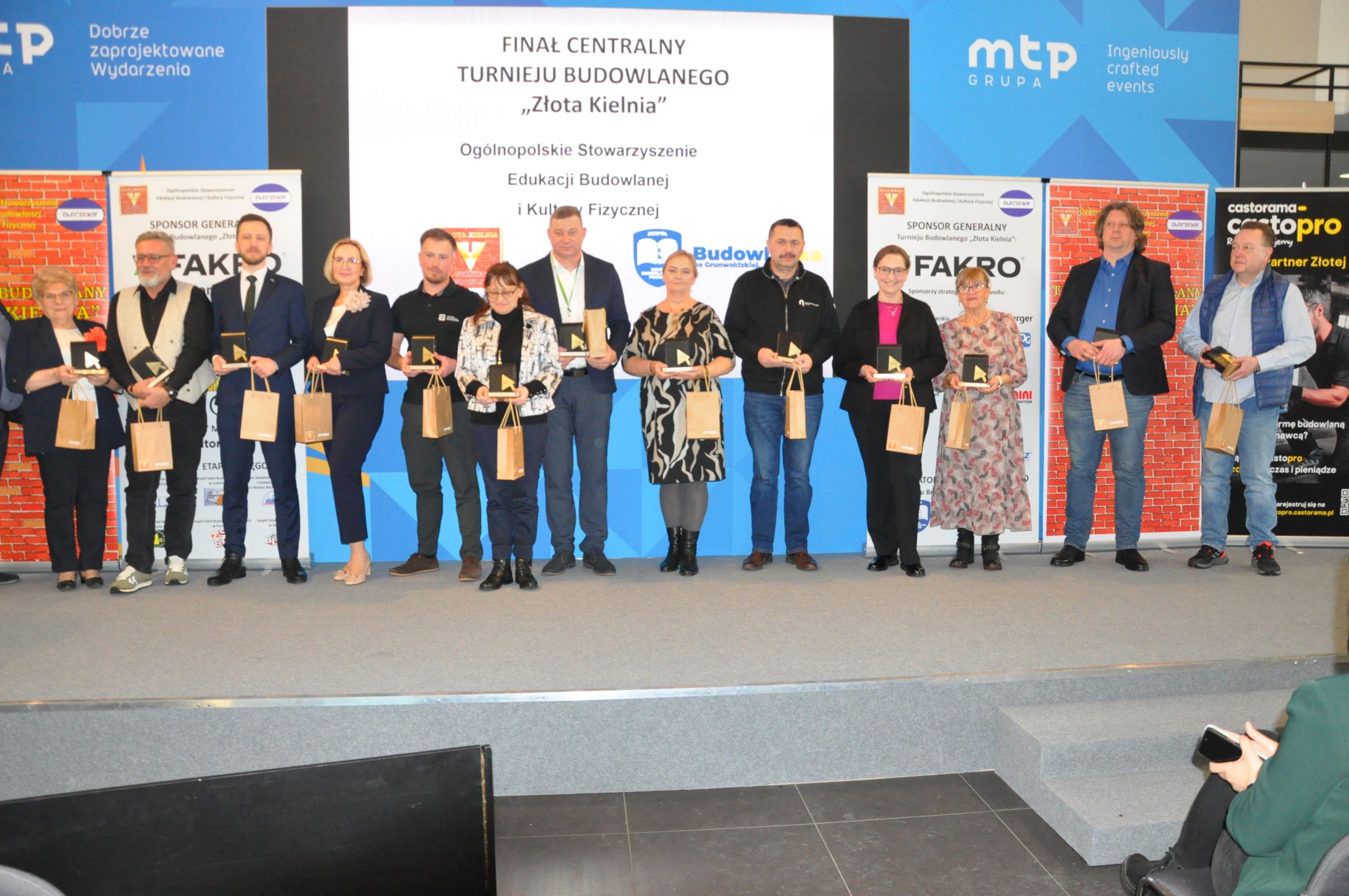 Podziękowania dla Dyrektorów i pełnomocników okręgów w: Mińsku Mazowieckim, Poznaniu, Gliwicach, Lublinie, Kędzierzynie-Koźlu i Toruniu
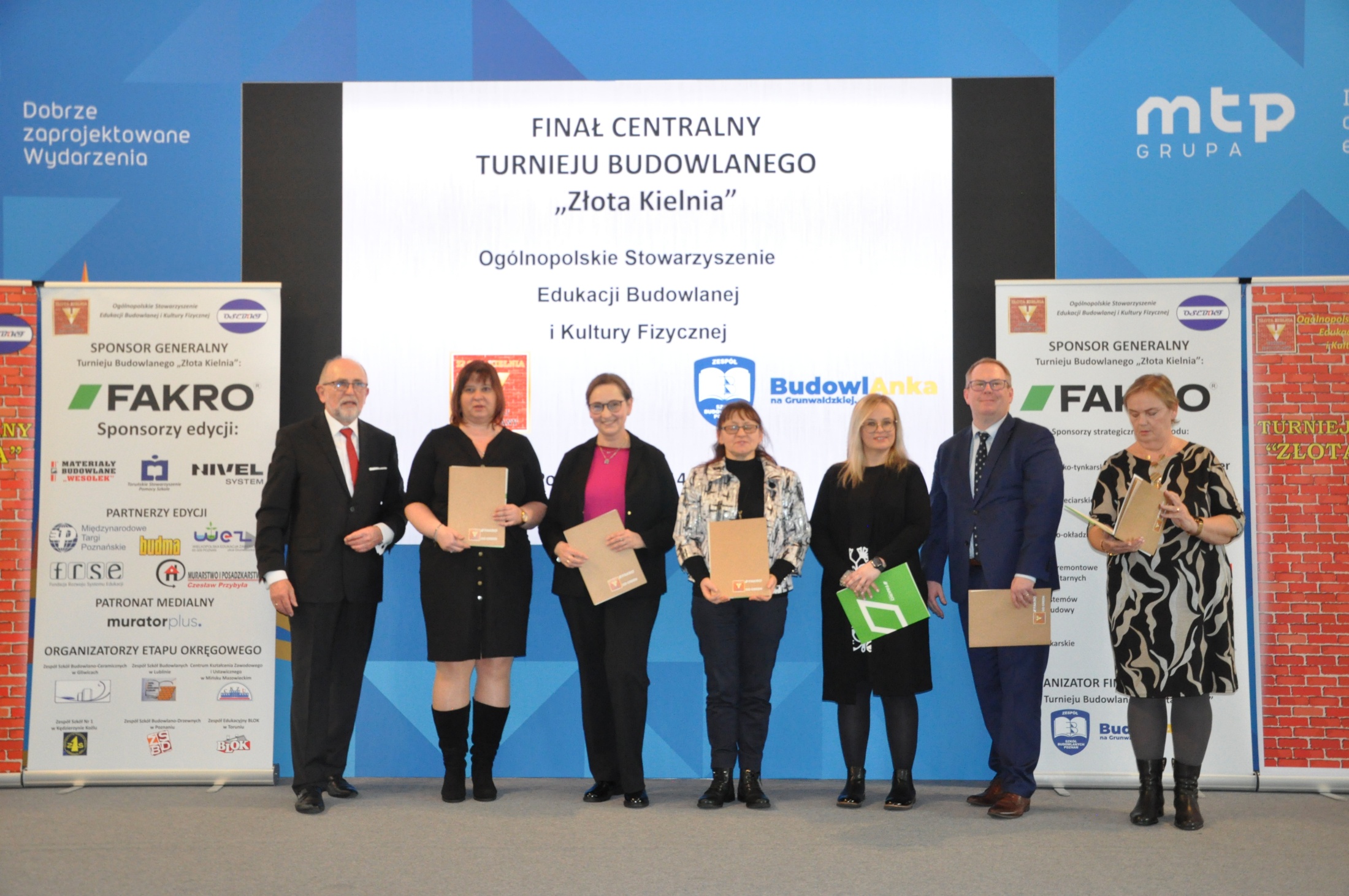